Особо охраняемые природные территории Кировской области
Составила
 Филиппова Ольга Валерьевна
Государственные природные заповедники
полностью изъятые из хозяйственного использования особо охраняемые природные комплексы и объекты (земля, водные объекты, недра, растительный и животный мир), имеющие природоохранное, научное, эколого-просветительское значение как образцы естественной природной среды, типичные или редкие ландшафты, места сохранения генетического фонда растительного и животного мира.
Национальные парки -
территории, которые включают природные комплексы и объекты, имеющие особую экологическую, историческую и эстетическую ценность и предназначенные для использования в природоохранных, просветительских, научных, культурных целях и для регулируемого туризма.
Государственные природные заказники -
это территории (акватории), имеющие особое значение для сохранения или восстановления природных комплексов или их компонентов и поддержания экологического баланса.
Памятники природы -
уникальные, невосполнимые, ценные в экологическом, научном, культурном и эстетическом отношениях природные комплексы, а также объекты естественного и искусственного происхождения.
Природные парки регионального значения -
включают в себя природные комплексы и объекты, имеющие значительную экологическую и эстетическую ценность, и предназначены для использования в природоохранных, просветительских и рекреационных целях.
Ботанические сады и дендрологические парки -
природоохранные учреждения, в задачи которых входит создание специальных коллекций растений в целях сохранения разнообразия и обогащения растительного мира, а также осуществление научной, учебной и просветительской деятельности.
Лечебно-оздоровительные местности -
территории (акватории), пригодные для организации лечения и профилактики заболеваний, а также отдыха населения и обладающие природными лечебными ресурсами.
Государственный природный заповедник «Нургуш»
Государственный природный заповедник «Нургуш», особо охраняемая природная территория федерального значения, организован 25 мая 1994 г. и имеет площадь 23449,7 га.. В состав заповедника входят два участка: «Нургуш» и «Тулашор», удаленные друг от друга на расстояние 370 км.
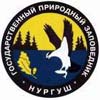 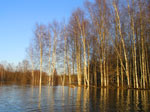 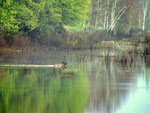 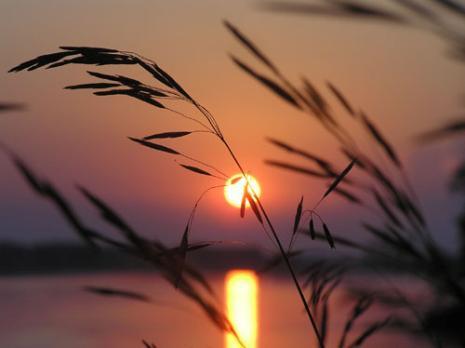 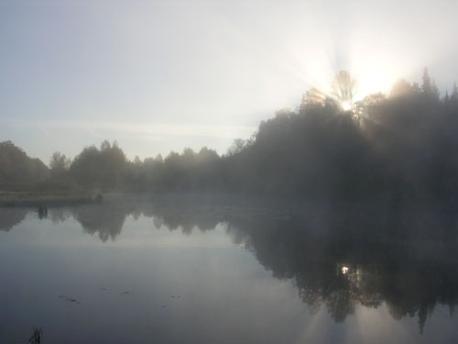 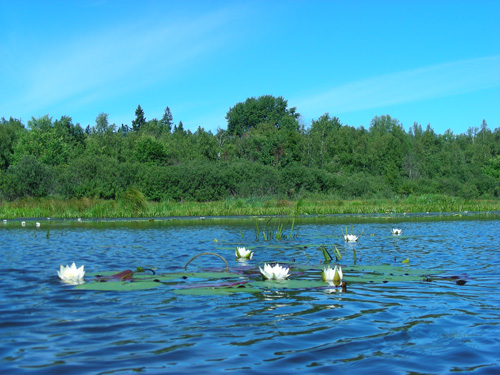 Озеро Кривое
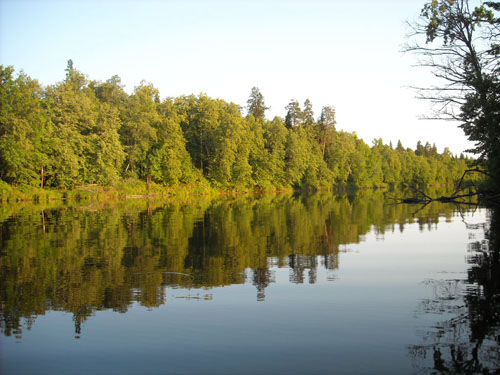 Озеро Черное
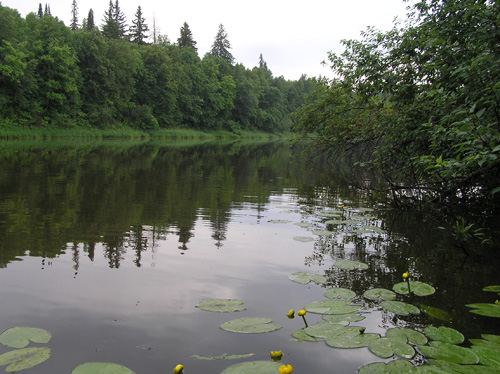 Озеро Нургуш
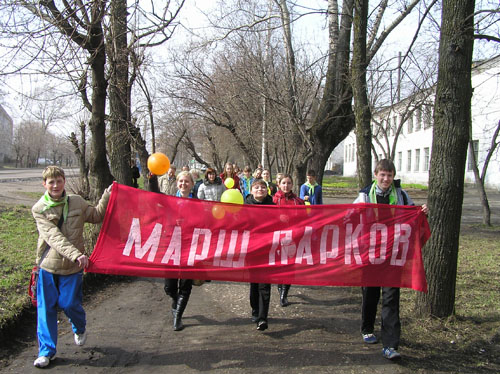 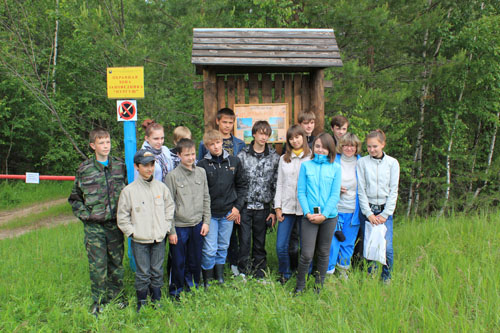 Школьники на зкотропе
Государственный природный заказник «Пижемский»
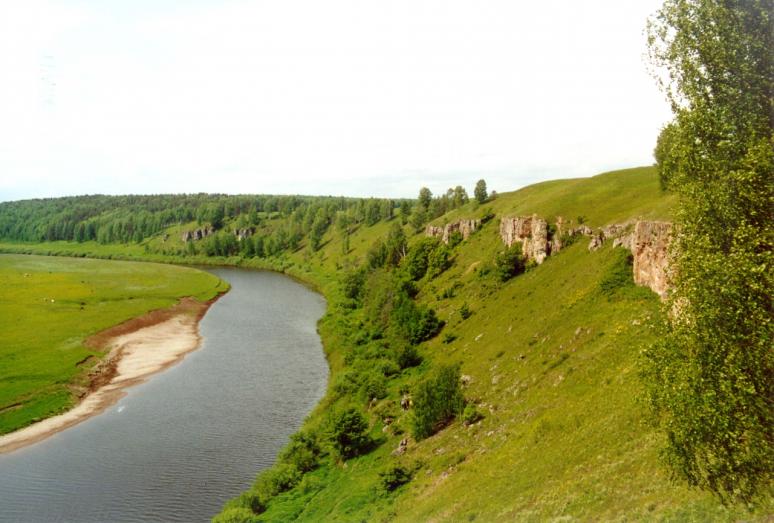 Недалеко от г. Советска впадает река Немда в Пижму и вместе с ней в Вятку. Бассейн Немды - главное украшение государственного природного заказника "Пижемский". Именно на Немде находятся природные объекты, благодаря которым краеведы называют эти места Вятской Швейцарией и драгоценным ожерельем Немды.
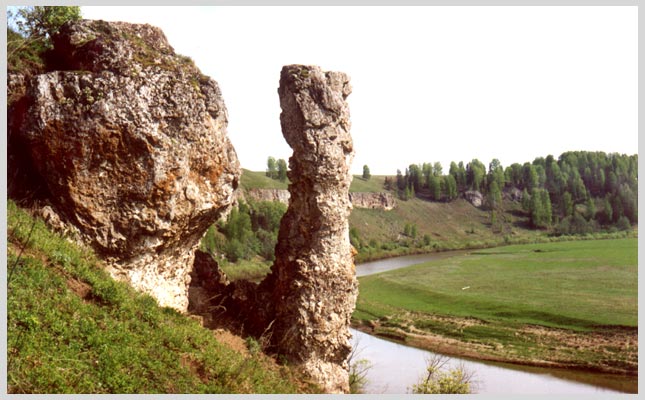 Скальный массив «Камень»
Скала «Часовой»
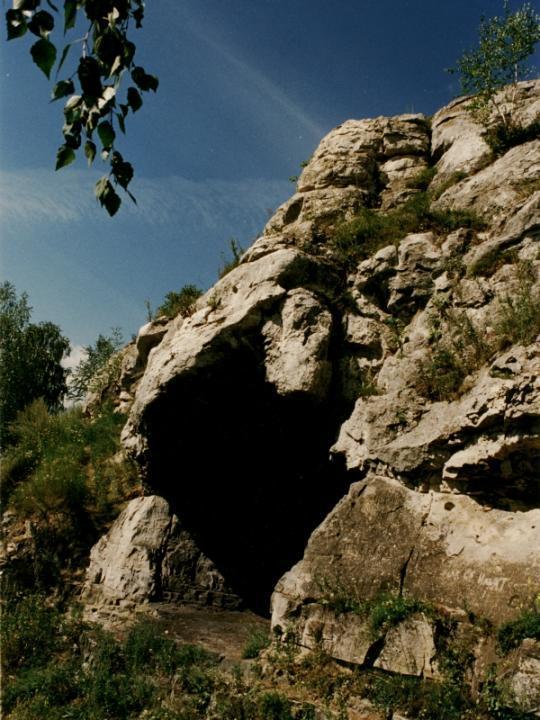 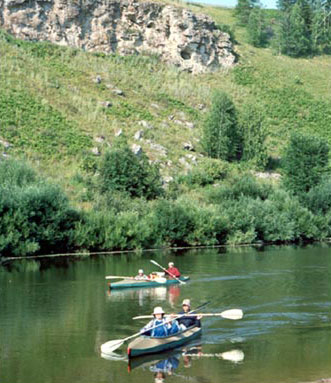 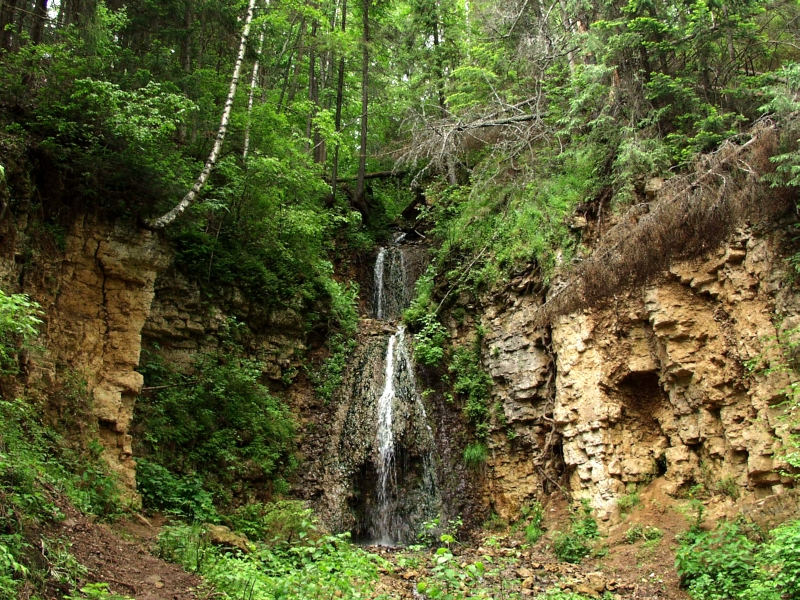 Береснятский ботанико-геологический комплекс
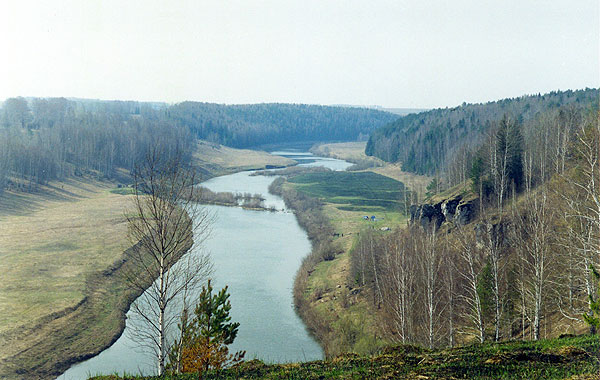 Чимбулатский ботанико-геологический комплекс
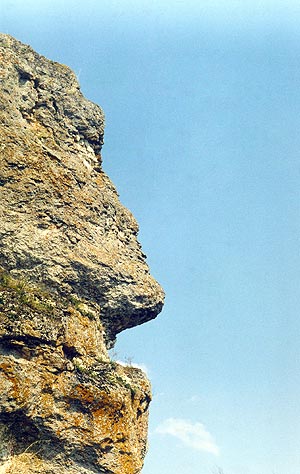 Скальная скульптура в виде профиля богатыря Чимбула
Природный заказник «Былина»
В природном заказнике «Былина» свыше 47 тыс. га занято живописными лесами, болотами — 5 тыс. гектаров.
	Уникальная территория «Былины»,  находящаяся на северо-западе Кировской области, в   Подосиновском районе,  входит в состав одной из семи ведущих орнитологических территорий всего региона. Здесь можно встретить  13 видов редких птиц из Красной книги области – камышницу, серую цаплю, болотного луня, лебедя-шипуна, белую куропатку, красношейную поганку.
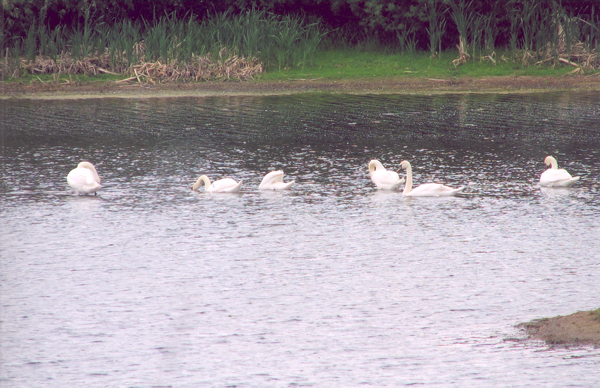 Озеро Шайтан
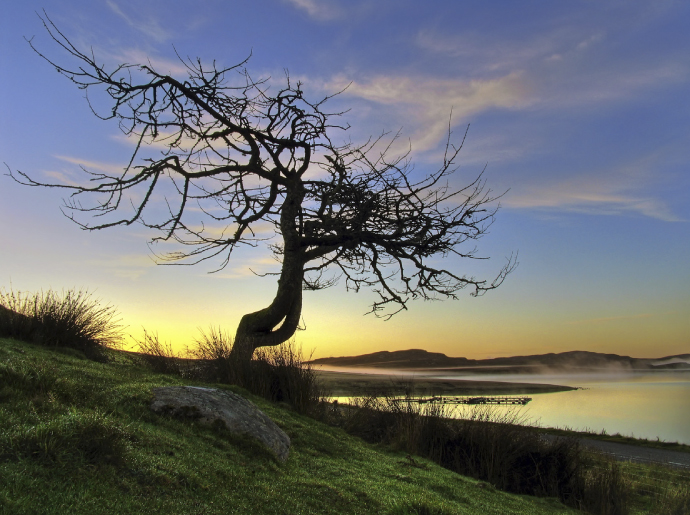 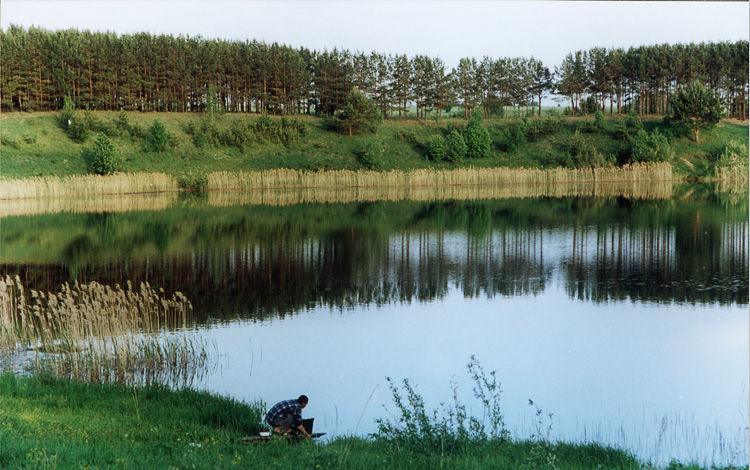 В Кировской области сотни больших и малых озер. Одно из самых уникальных - озеро Шайтан в 39 км от г. Уржума. Лес окружает котловину озера с трех сторон. Озеро имеет карстовое происхождение, глубина его 12 метров. Питают озеро подземные грунтовые воды и атмосферные осадки.
Уникальное явление - дрейфующие по озеру острова, на которых растут кусты и небольшие деревца. Уникальность Шайтана проявляется еще в выбросах вверх столбов воды. Столбы бывают разной высоты, выбросы нерегулярны и стремительно быстры, увидеть их - большая удача. Плавающие острова и выбросы воды обусловили его название: шайтан означает «чёрт». Местные жители верили, что в озере живёт злой дух, и когда сердится — выбрасывает вверх фонтаны воды.
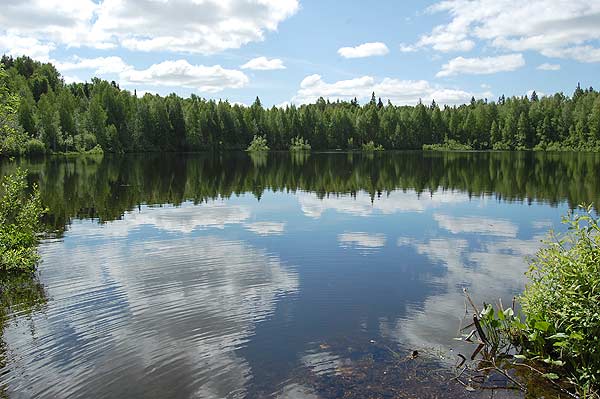 С названием озера связана красивая легенда.
	В незапамятные времена в этой местности жили два племени, прародительских нынешним мари, враждовавшие между собой. Одно племя поклонялось доброму, светлому богу, второе - напротив, жестокому Шайтан - Кереметь. На месте озера, на лесной поляне, произошло решающее сражение между двумя племенами. Бились всю ночь, но Шайтан на то и чёрт, чтобы вводить в заблуждение: когда рассвело, народ светлого бога обнаружил, что он бился сам с собой — ни одного поверженного врага на поле боя не было, а все убитые были поражены только своими же племенными стрелами, все погибли от своих же. Так и остался недоступен злой лесной дух. Поток женских слез, смешавшись с огромной лужей крови, заполнил земляную чашу, вытоптанную на поле битвы. Не выдержала земля этой тяжести, провалилась. Образовалось озеро. Вода в нем кажется черной, как потемневшая кровь, а возьмешь в руки — чистая, как слеза. А злой дух Шайтан с тех пор скрылся в этом озере, и когда он сердит, вода в озере начинает бурлить, а когда взбешен, вода фонтанирует столбами.
Озеро Лежнинское
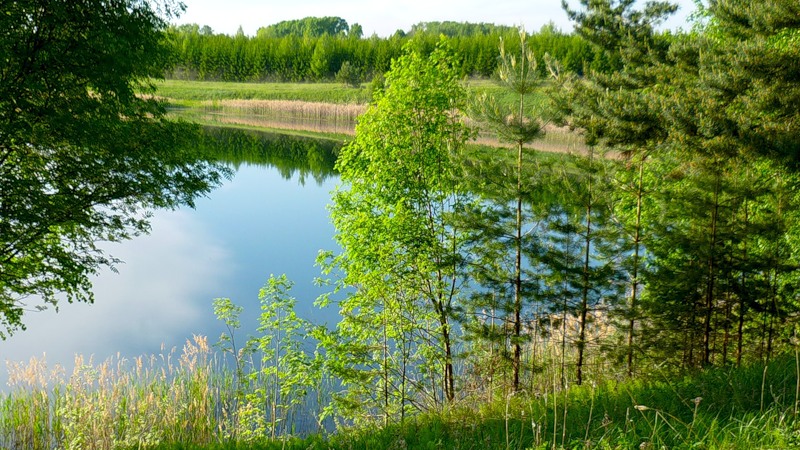 Озеро Лежнинское расположено в Пижанском районе. Выглядит оно необычно из-за почти правильной округлой формы и высоких, до 10 метров, берегов, напоминающих воронку. Озеро имеет карстово-суффозионное происхождение. Это самый глубокий водоем Кировской области - глубина его достигает 36,6 метра. Вода очень прозрачна, дно просматривается на глубину нескольких метров.
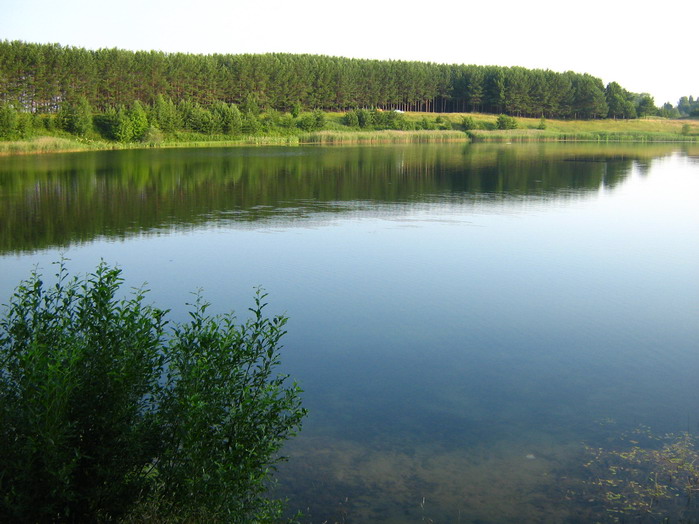 Согласно легенде, озеро возникло около 400 лет назад на месте провала деревень Лежнино и Мокрецы прямо на глазах у жителей, а на дне его находятся деревенские строения и часовня.
Спасибо 
За 
Внимание!
Список источников:
Официальный сайт Государственного природного заповедника «Нургуш» (http://nurgush.org)
Официальный сайт Законодательного собрания Кировской области (www.zsko.ru)
Официальный сайт Правительства Кировской области (www.kirovreg.ru).
Природопользование: Учебник для ВУЗов. // Шеф – ред. Э. А. Арустамов – М.: Дашков и К, 2000г. – 284 с.
Сайт «Туризм и отдых на Вятке» (http://www.visitkirov.ru)
Федеральный закон Российской Федерации от 14 марта 1995 г. N 33-ФЗ "Об особо охраняемых природных территориях" (с изменениями от 23 марта 2007 г.) / [Текст] "Российская газета" от 27 марта 2007 г., № 4325
Экскурсии по памятникам природы г. Кирова и области. – Киров: ОАО «Кировская областная типография», 2007